Дружат дети всей Земли.
Сегодня у 
нас с вами не обычное занятие, а путешествие.
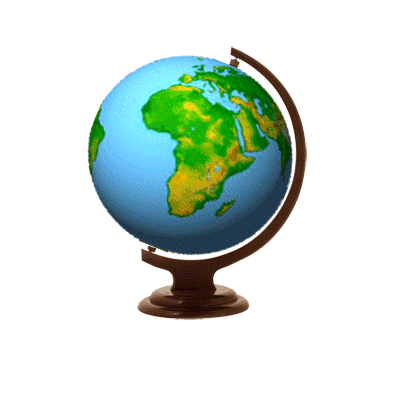 Это маленький макет 
нашей большой с вами планеты. Очень много людей живет на нашей земле и 
все мы разные, не похожие друг на друга. Глобус крутится, и мы с вами отправляемся…
Здравствуйте , я приехала к вам из страны восходящего солнца - Японии.
 Я хочу подружиться с вами и рассказать немного о себе.
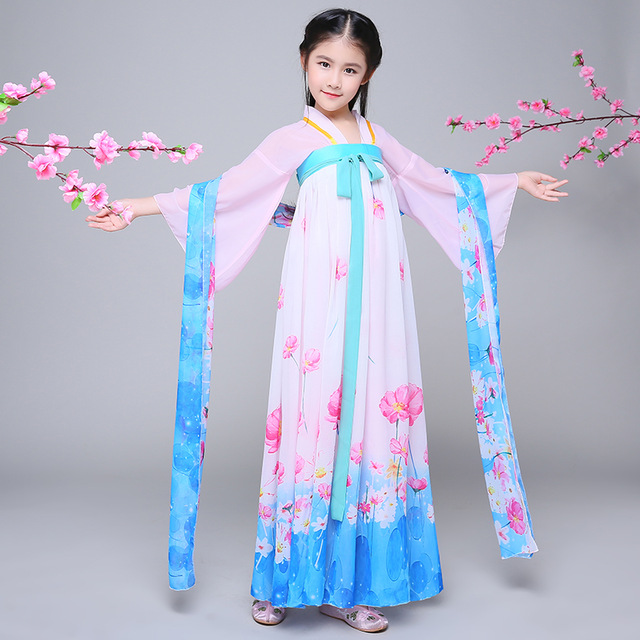 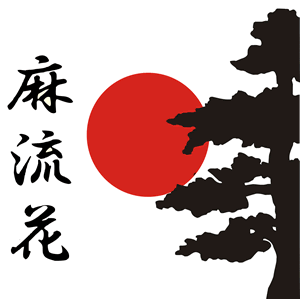 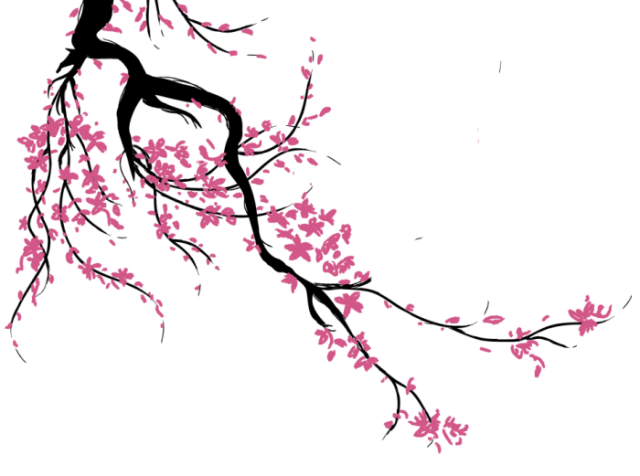 Символом моей страны является дерево «Сакура», когда весной оно расцветает, для меня нет ничего прекрасней. У нас очень много традиций, одна из них –чайная церемония. Она проходит в специальном чайном доме, куда хозяин 
приглашает своих гостей. Это очень долгий и спокойный ритуал, во время которого гости в молчании пьют чай из одной чашки, передавая ее друг другу.
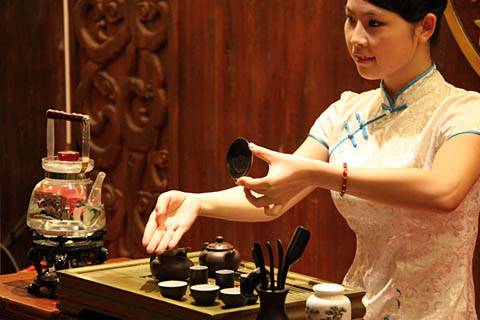 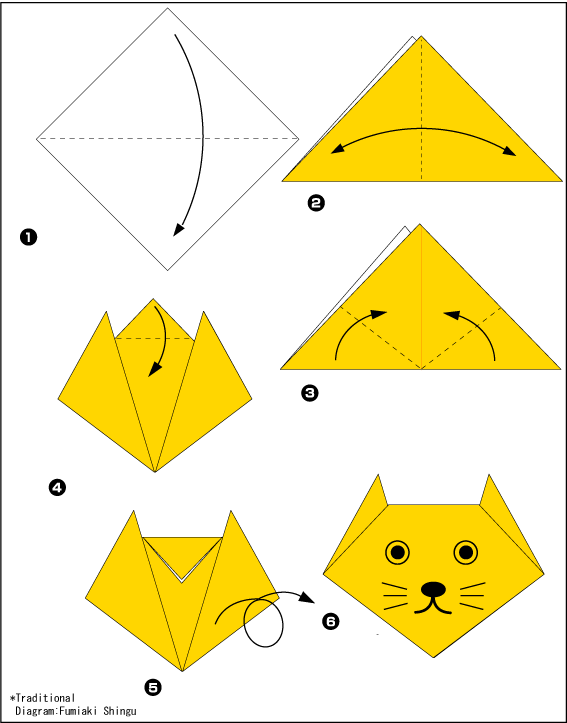 Хочу вас научить делать кошечку из бумаги. Возьми бумагу и повторяй!
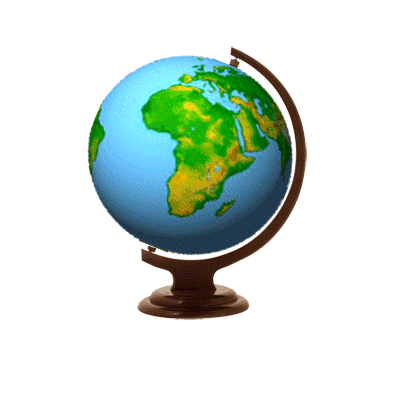 А мы крутим глобус, и отправляемся дальше!
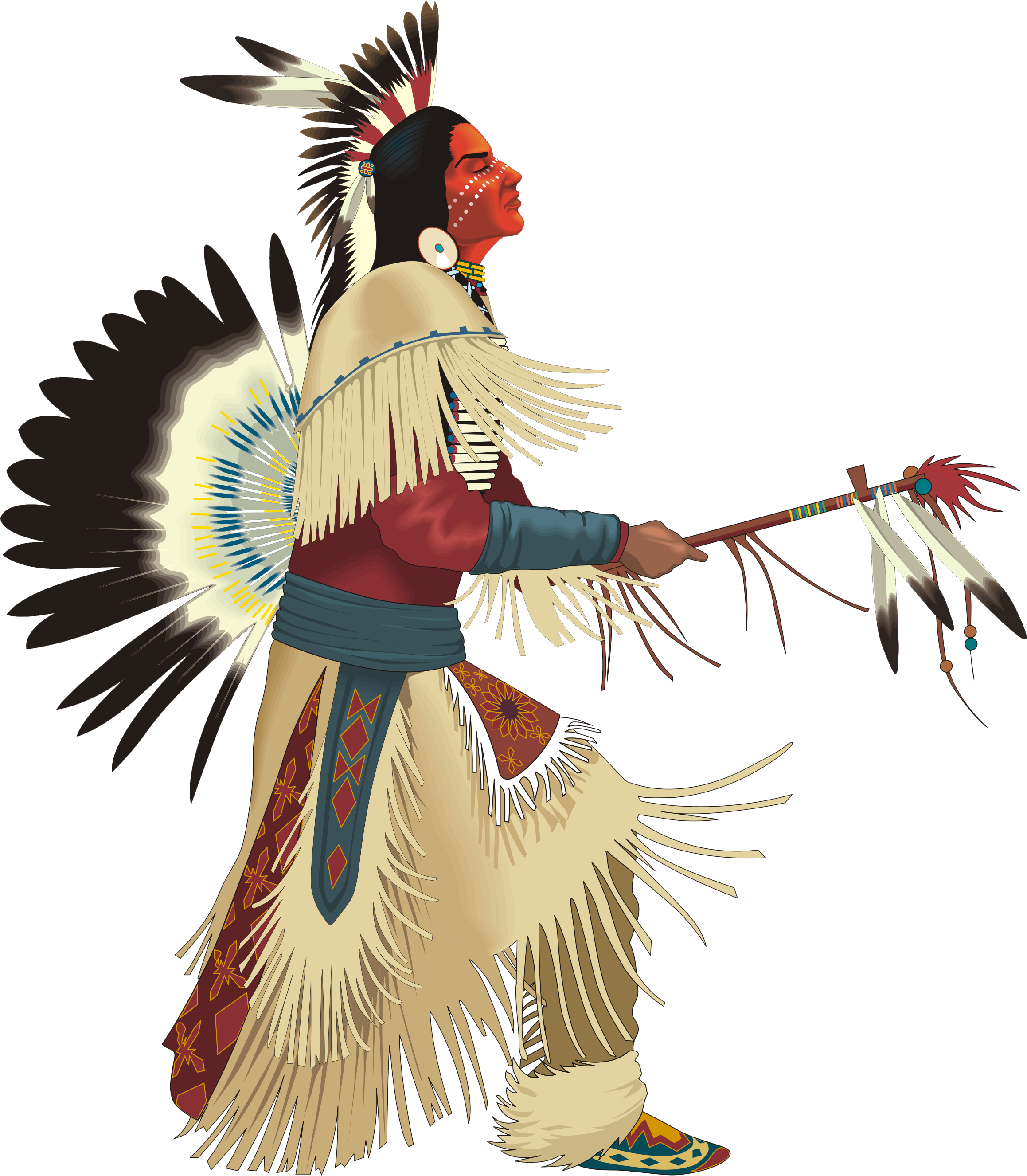 Здравствуйте , меня зовут Орлиный глаз. Я приехал из Америки и 
хочу с вами подружиться.
Я из племени аппачей. Раньше наш народ 
занимался охотой и земледелием. У нас есть одна традиция: когда вожди враждующих племен собираются для переговоров, они раскуривают «трубку мира» передавая ее по кругу. Это значит, что после этого ритуала воевать никто не будет. Так начинается мир и дружба между племенами
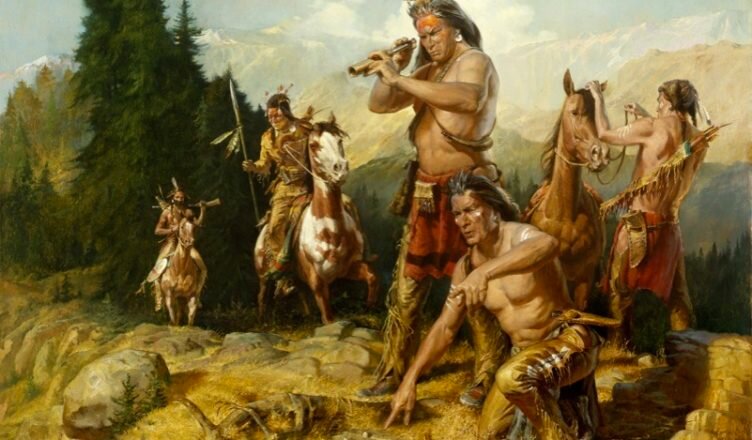 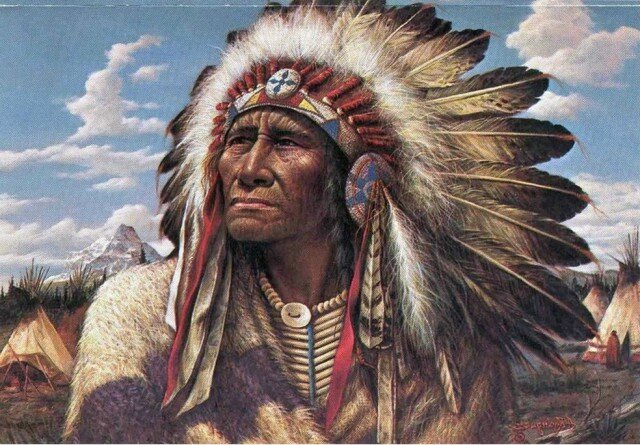 В моем племени очень хорошие и меткие охотники. И сейчас мы  поиграем в игру, где можно проверить себя на меткость.
 Попроси маму нарисовать  на бумаге, 
Приклейте его на стену, покидайте в цель маленькие мячики.
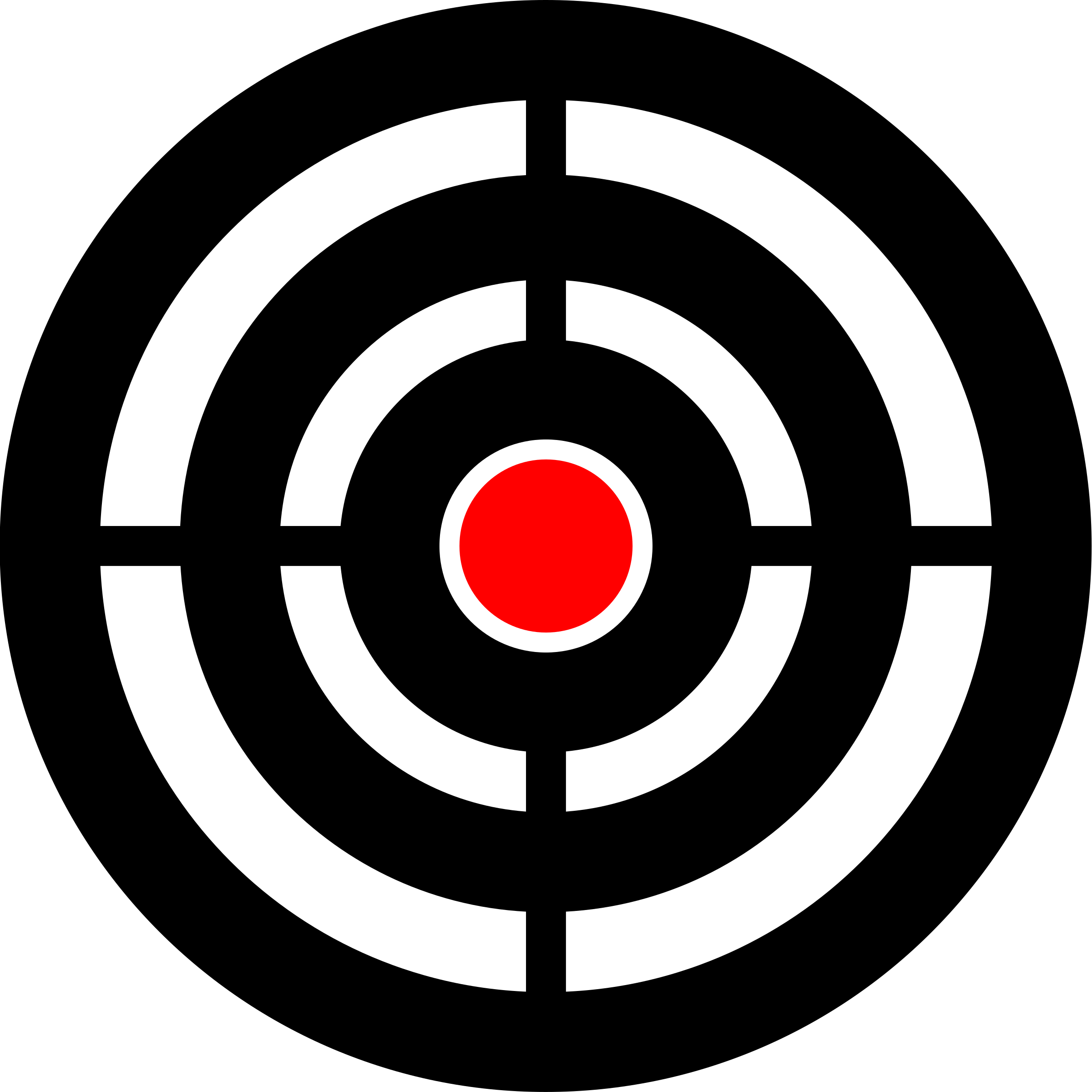 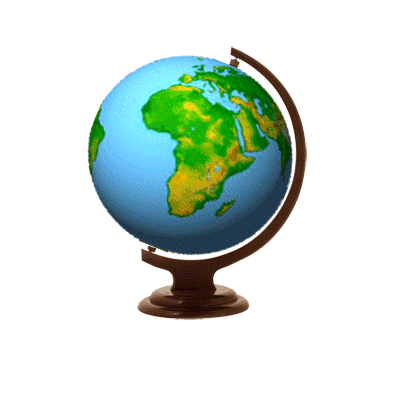 Куда же приведет нас новый поворот глобуса?
Здравствуйте, мыТумба-Юмбы, мы приехали к вам из Африки. Тебе нравится наши наряды? А ты знаешь, там,откуда мы приехали, существует очень много способов показать свою красоту и рассказать о себе без слов. Каждое племя имеет свои традиции художественного оформления тела. Это могут быть шрамы, татуировки, пирсинг, живопись. Их рисуют как мужчины, так и женщины. По таким рисункам можно узнать к какому племени принадлежит человек, женат он, сколько имеет детей и очень много рассказать о его характере, поступках.
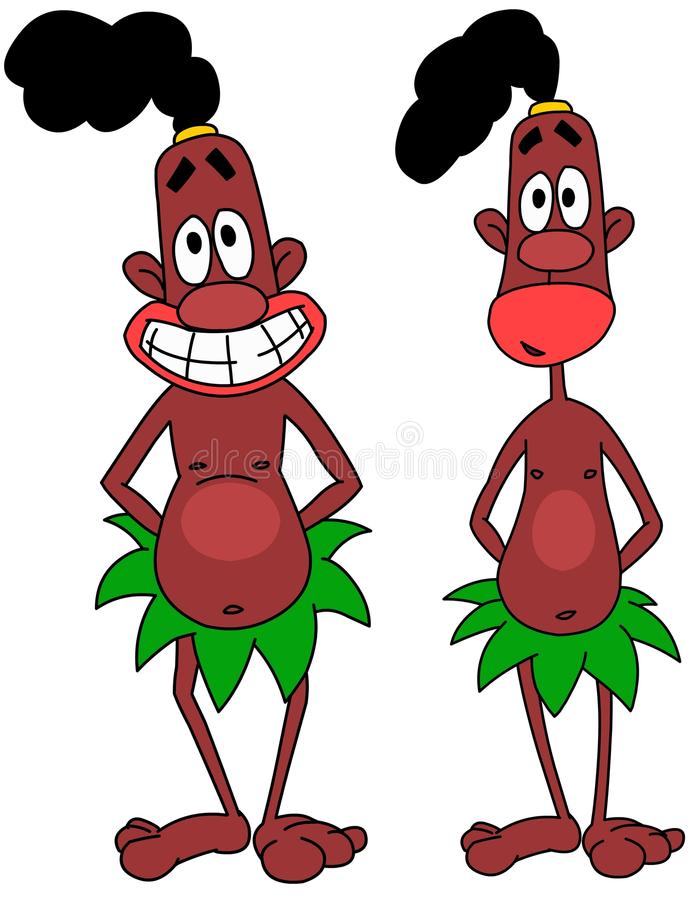 Мы очень любим танцевать! Давай с нами!
https://deti-online.com/pesni/iz-multfilmov/chunga-changa/
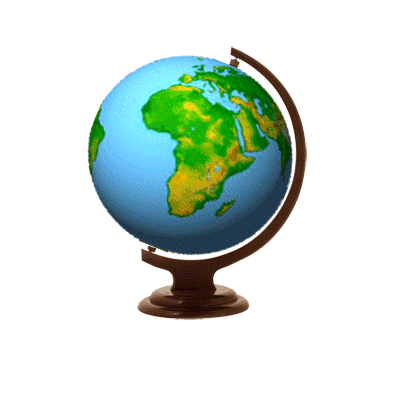 Интересно, куда мы попадем в этот раз!?
Здравствуйте , меня зовут Сомо, я из племени эскимосов. Моя 
родина далекий и снежный север. Я живу там, где кругом белый снег, где нет зелени и вечный лед. Рядом со мной по соседству живут белые медведи, 
тюлени и моржи. Мы разводим оленей и охотимся, ловим рыбу. Из оленьей шкуры наши женщины шьют красивую и теплую одежду. А еще у нас на 
севере есть очень красивое природное явление 
–это северное сияние.
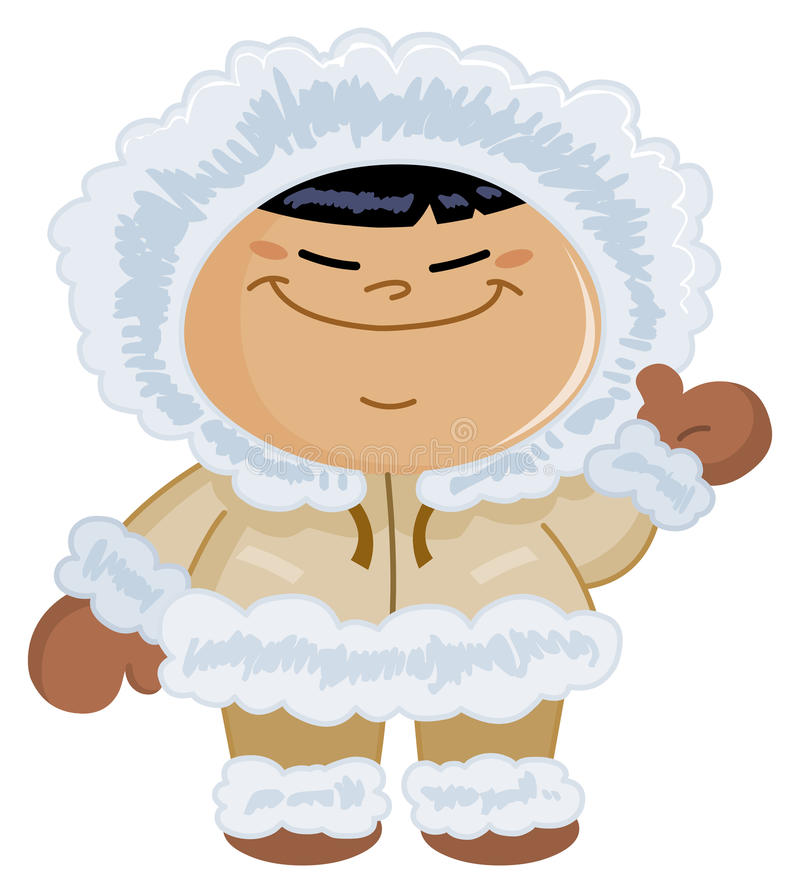 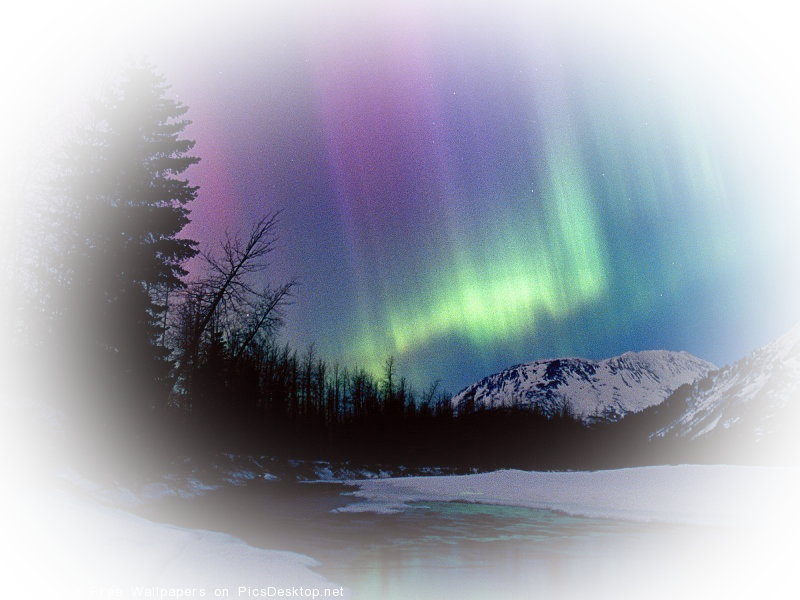 У нас на севере есть очень интересная игра, называется «Прыжки по льдинкам». Придумайте и сделайте льдины,  поиграйте с мамой
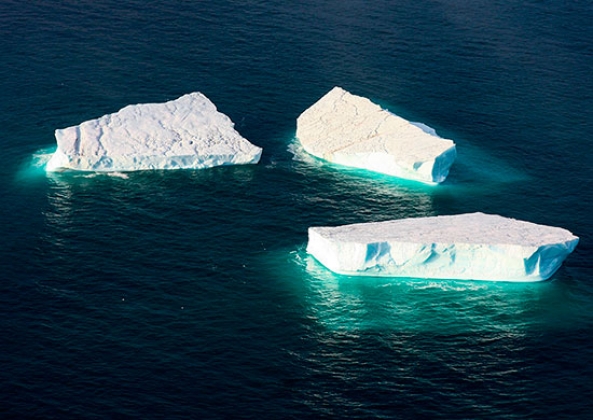 Мы сегодня познакомились с людьми других национальностей, которые живут на нашей планете. Узнали много интересного и  многому научились у наших друзей.
Скажи  пожалуйста, а мы похожи 
друг на друга? И в чем наше различие?
А что такое дружба? И можем ли мы дружить , если не знаем других языков?